Красные, синие и расписные,Их освящать мы приносим в корзине.В играх пасхальных без них никуда.Кроме того, это просто еда.
Тема: 
 Пасхальное яйцо 

Цель: 
Научиться делать пасхальную открытку
Крашенка
Писанка
Малеванки
Крапанки
Дряпанки
Восковки-бисеренки
Красный цвет означал радость жизни.
Желтый – звезды, хлеб.
Голубой – здоровье.
Зеленый – пробуждение природы.
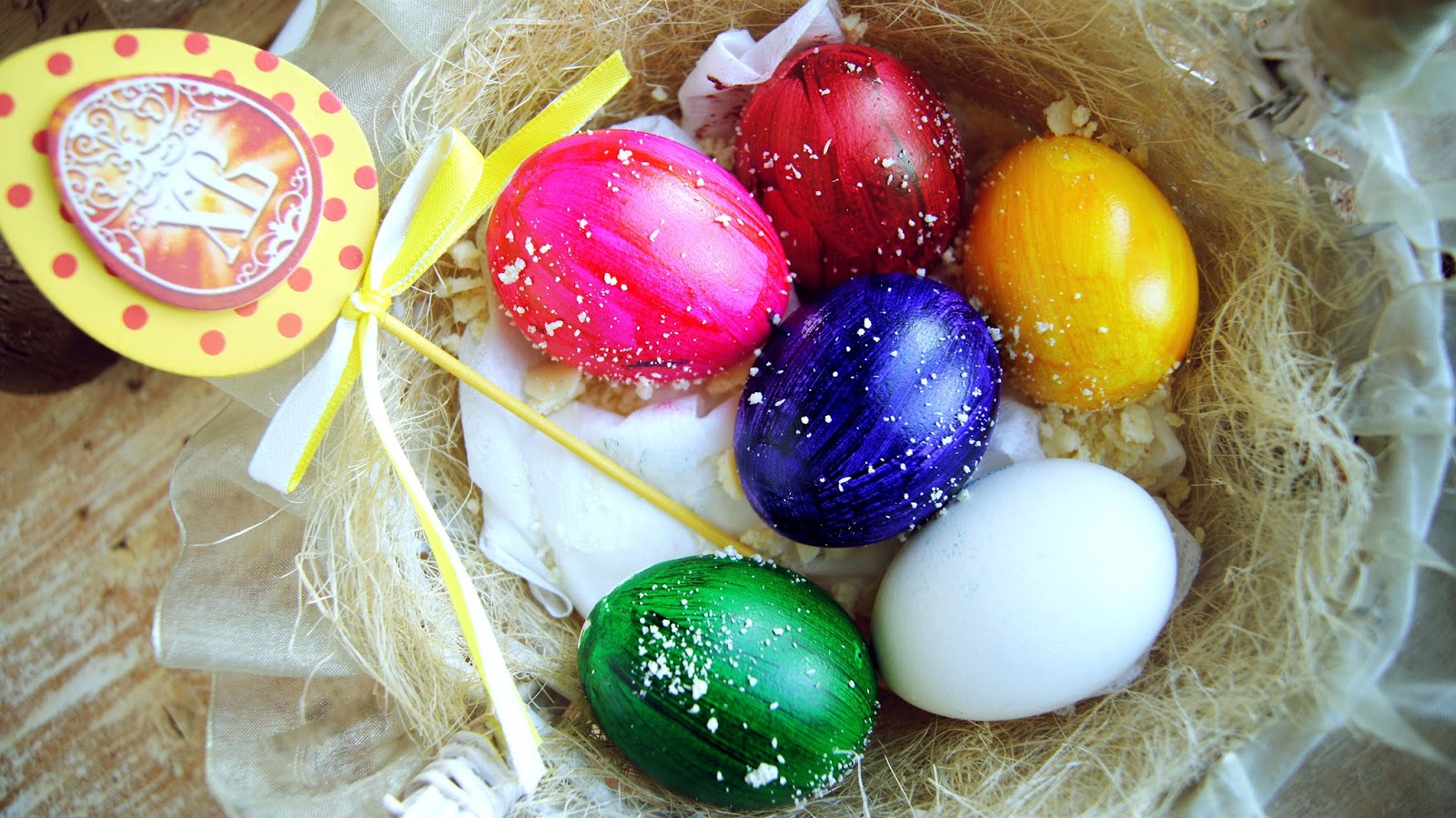 Этапы работы
Первый этап- работа с шаблоном яйца.
Второй этап- вырезание деталей.
Третий этап- составление композиции из деталей приклеивание их к основе.
Сегодня на уроке я узнал…
На этом уроке я похвалил бы себя за…
Сегодня я сумел…
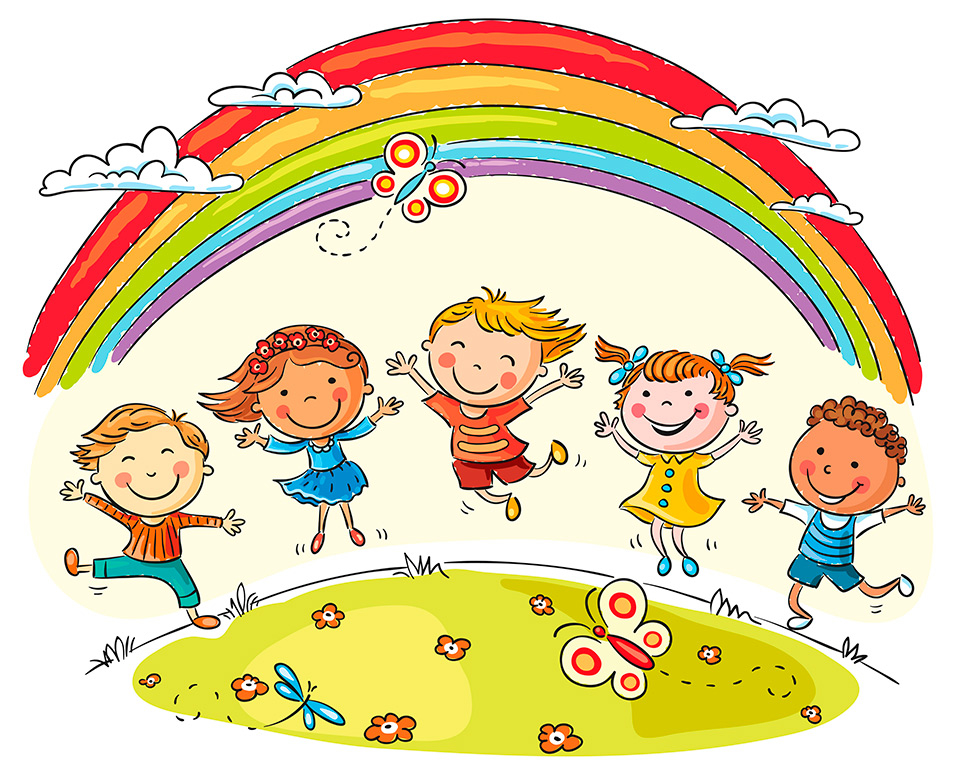